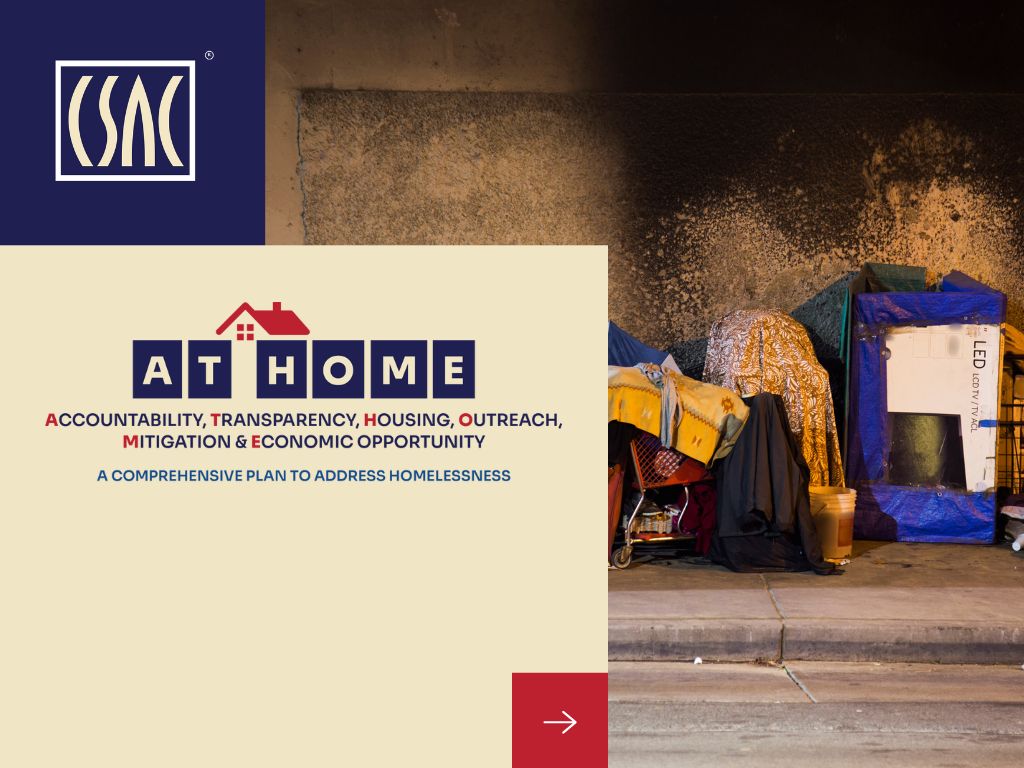 County Engineers Association of California 
August 25, 2023
Presented by: Justin Garrett and Danielle Bradley
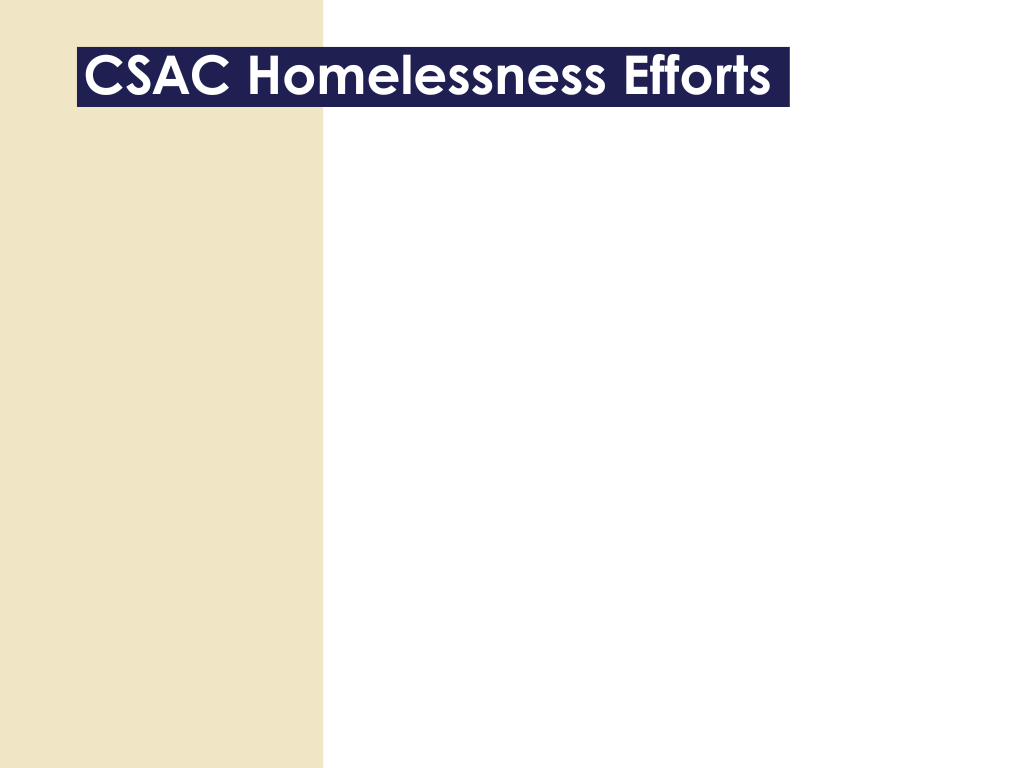 Complex issue requiring comprehensive response; historic investments by State and Local governments
No real system to define who does what 
No accountability linked to State/Local authority, responsibilities, flexibility, and resources
CSAC Homelessness Principles, other actions and direction
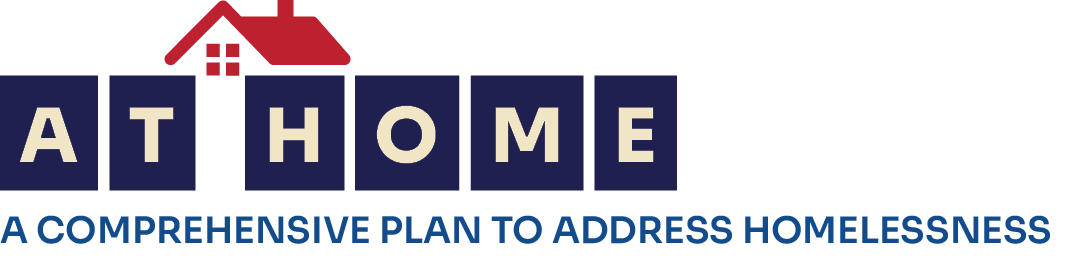 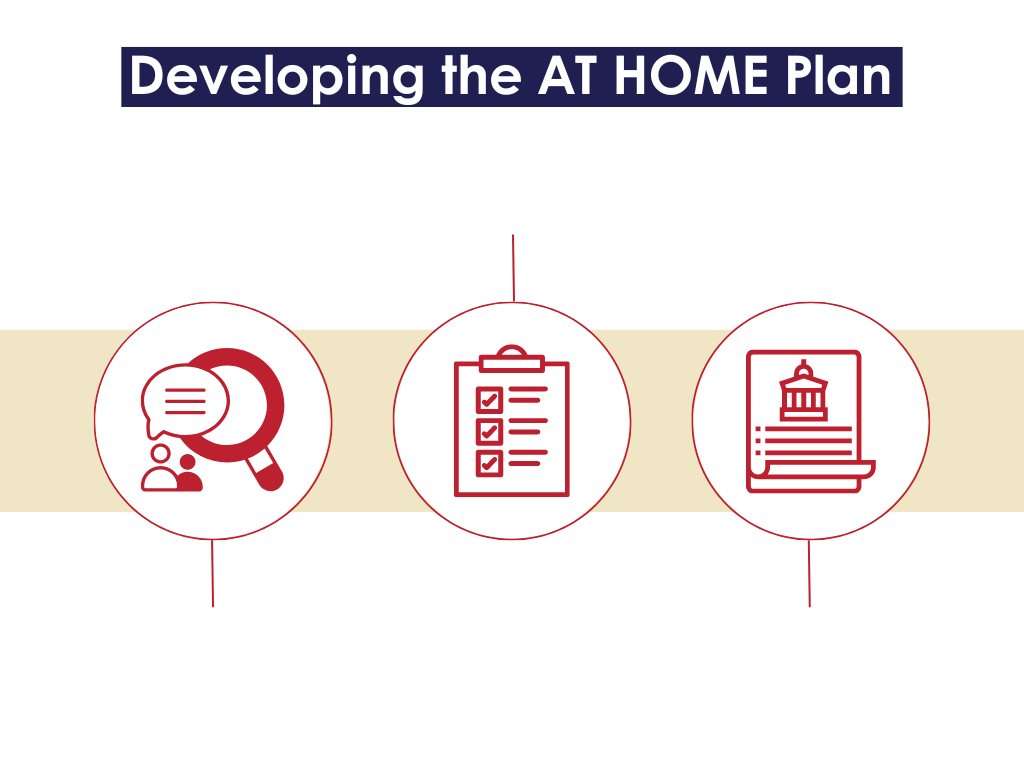 Homelessness Inventory
All County Survey
Policy Recommendations
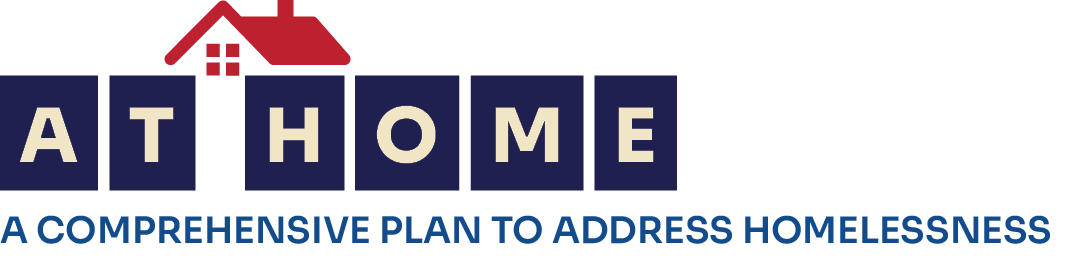 To make meaningful progress in helping those who are unhoused, 
the California State Association of Counties offers:
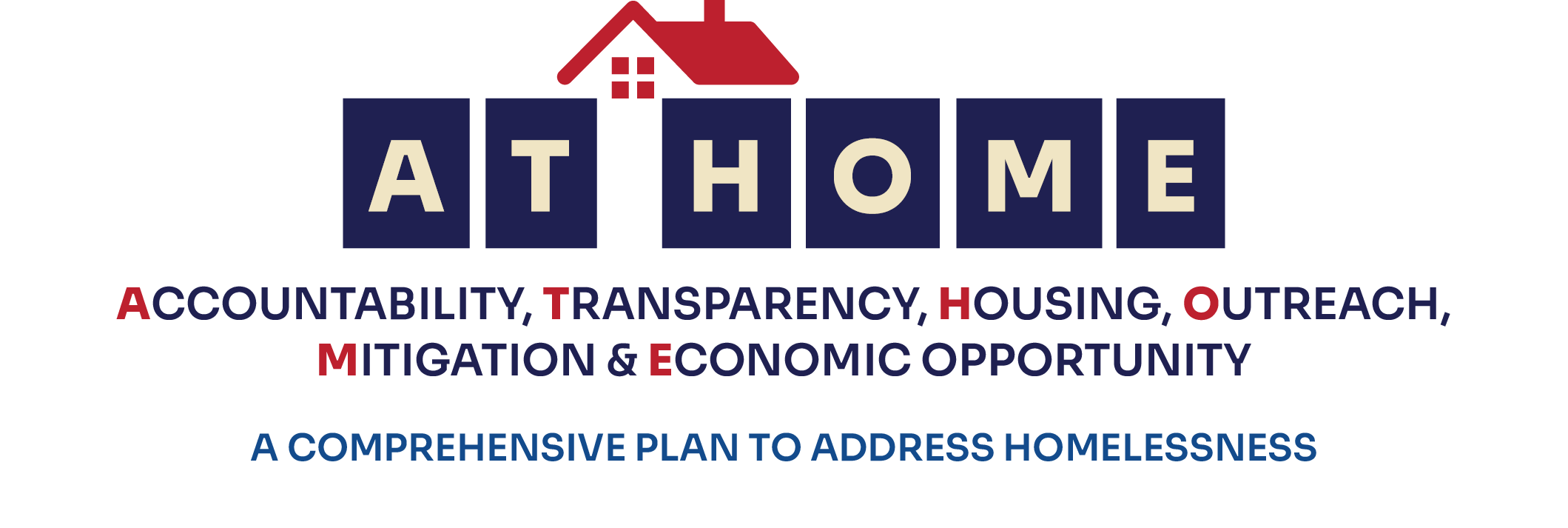 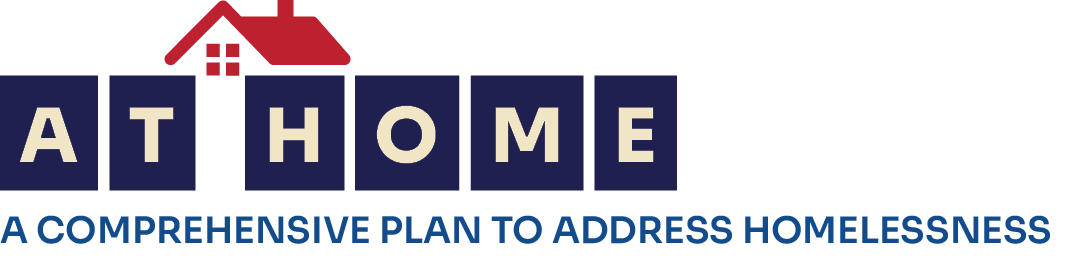 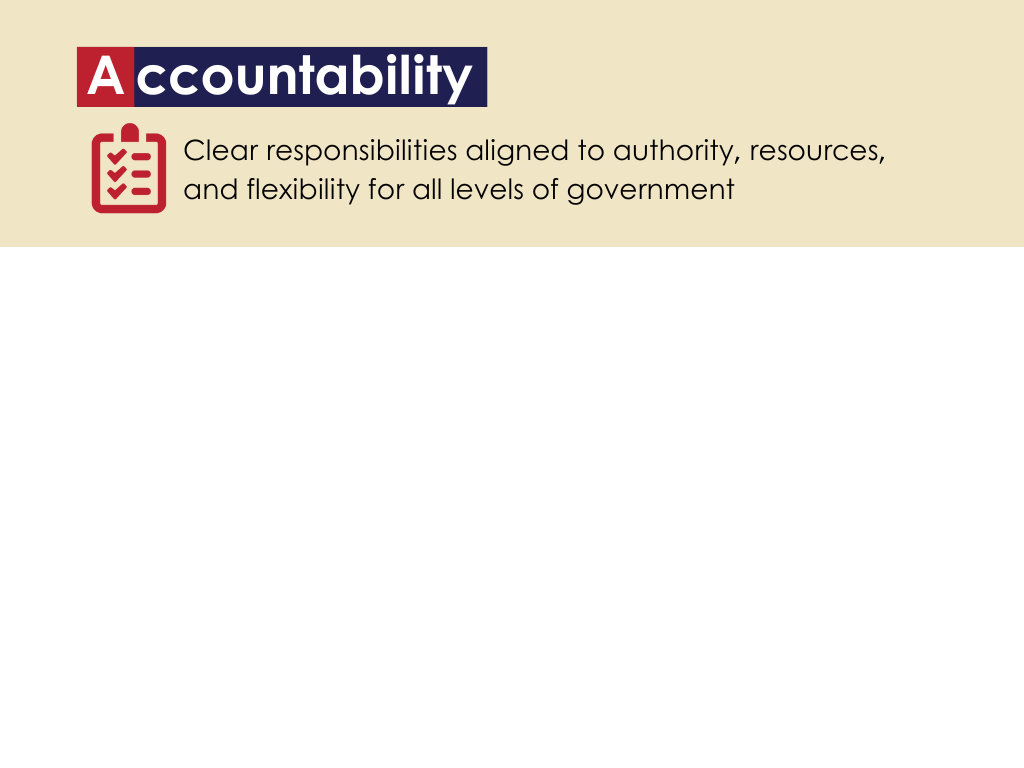 One countywide or regional plan
Clear and measurable outcomes 
Funded through one fiscal agent
Counties and cities have unique authority and are ultimately responsible to constituents
Clearly defined roles and responsibilities
Cities – site and support shelters, site permanent supportive housing, and encampment clean-up in incorporated areas
Counties – site and support shelters, site permanent supportive housing, and encampment clean-up in unincorporated areas; HHS programs countywide 
Cities/Counties – encampment outreach determined locally
Ongoing funding 
Allocated to entities commensurate with responsibilities identified in countywide plan
Maximize local flexibility 
Performance-based funding for achieving success
Minimum county amount
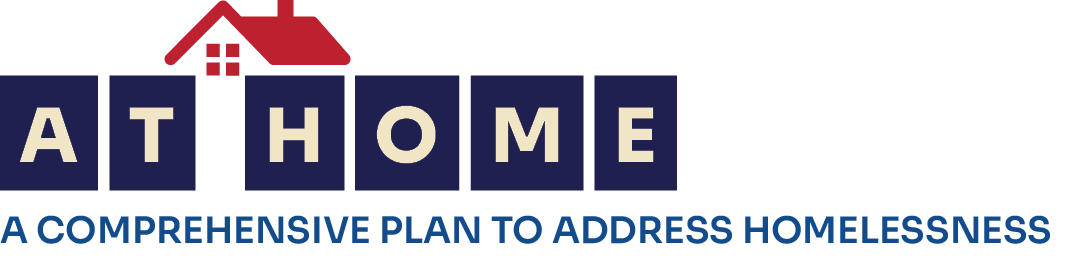 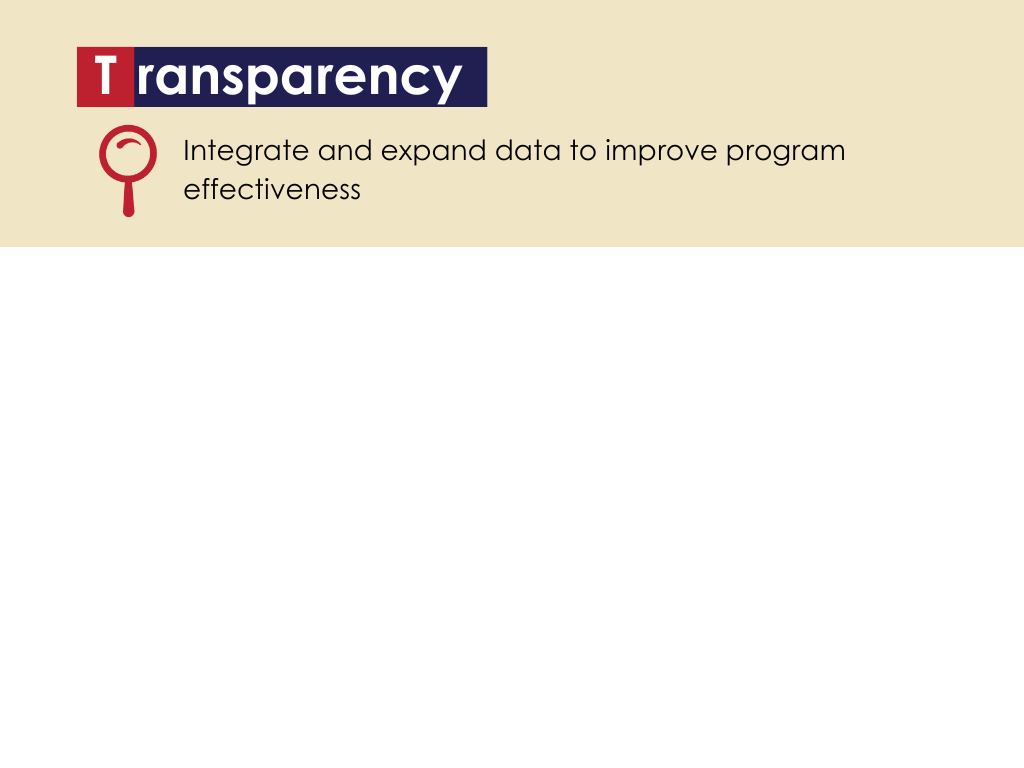 Funding and technical assistance to support robust data systems with case management and secure data sharing
Standardize data collection and planning around institutional discharge
Pursue enhancements to existing HHS data systems to provide more robust data on housing needs
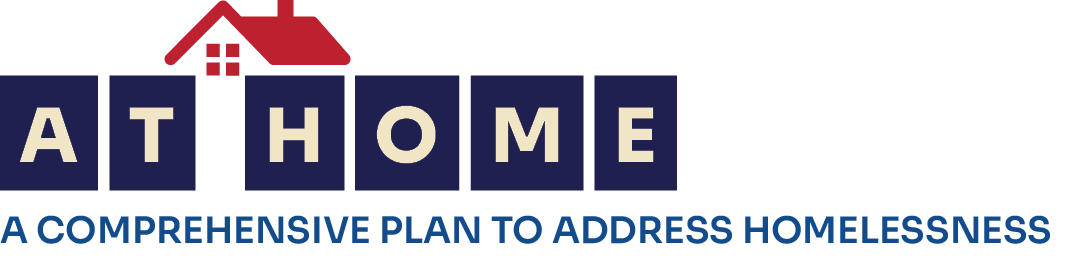 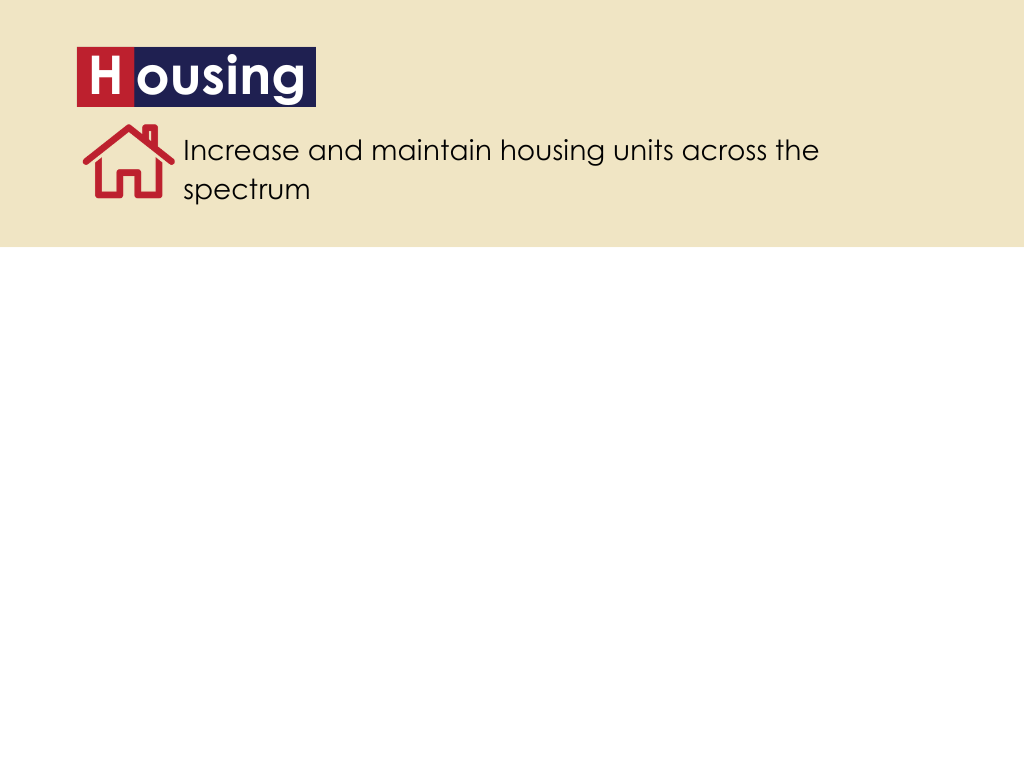 More federal and state funding to build low-income housing, especially permanent supportive housing for persons with complex/high needs
Create and fund flexible housing subsidies and expand and increase flexibility for the existing Housing Choice vouchers
Reduce complexity of planning, permitting, and constructing affordable housing
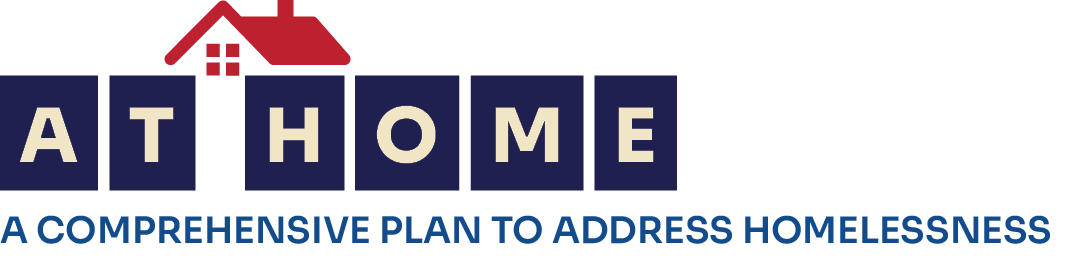 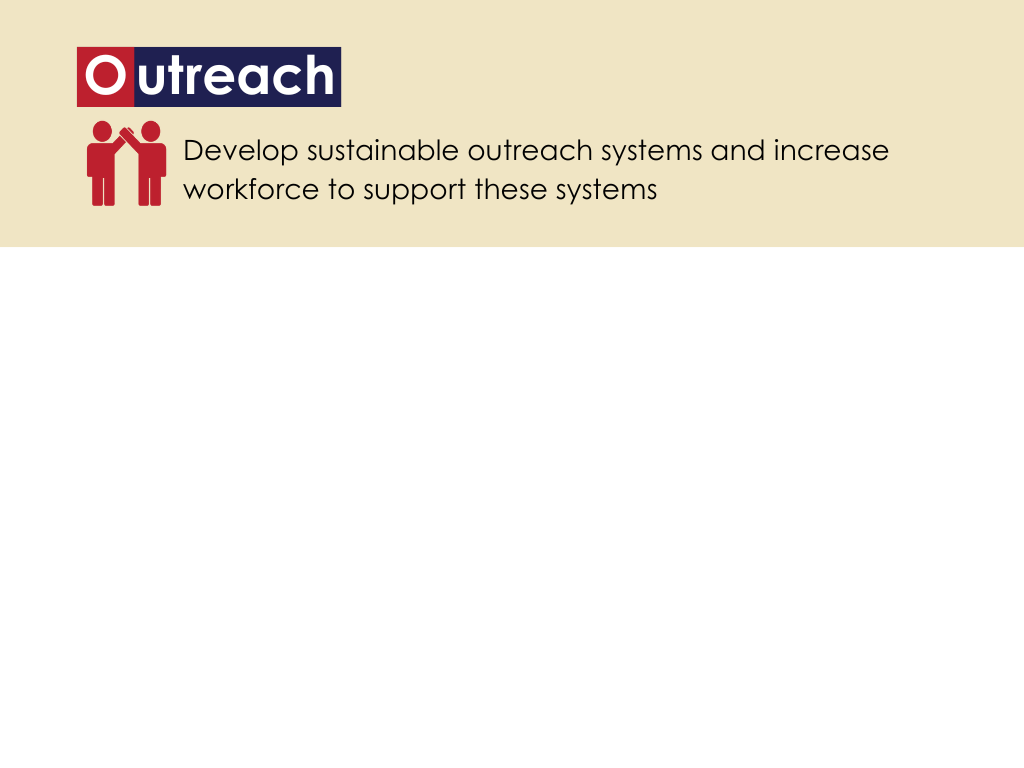 Maximize efforts to obtain federal funds to cover outreach, rapid response, and retention activities
Expand training incentives for law enforcement and probation responding to unsheltered individuals
Identify skills needed for a homeless response system workforce, including leveraging lived experience and creating new trained classifications
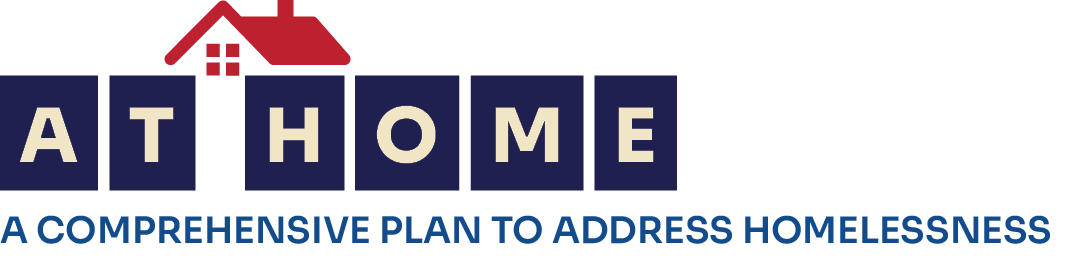 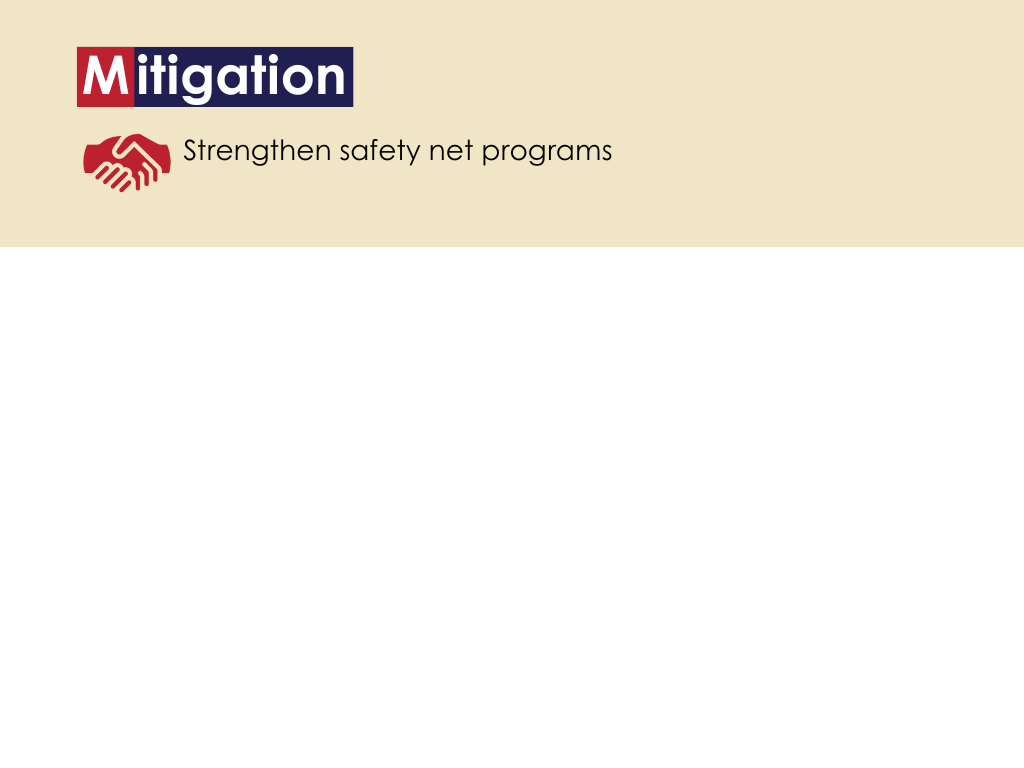 Increase flexibility of county behavioral health funding to maximize federal Medi-Cal funds and expand the reach of investments for the unsheltered population
Ensure counties have sufficient resources to administer core safety net programs
Increase access to programs that provide treatment and recovery services for substance use disorder
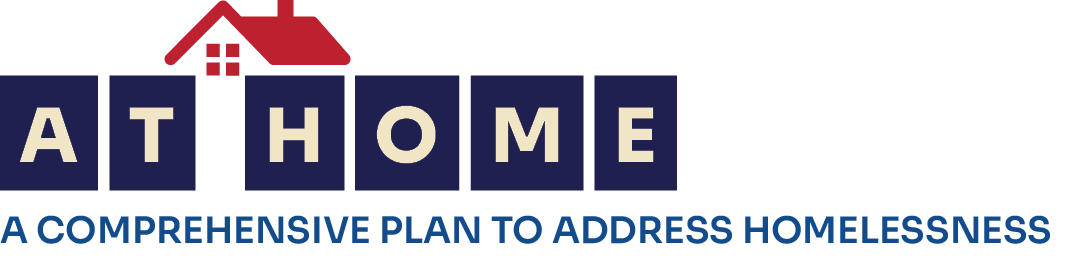 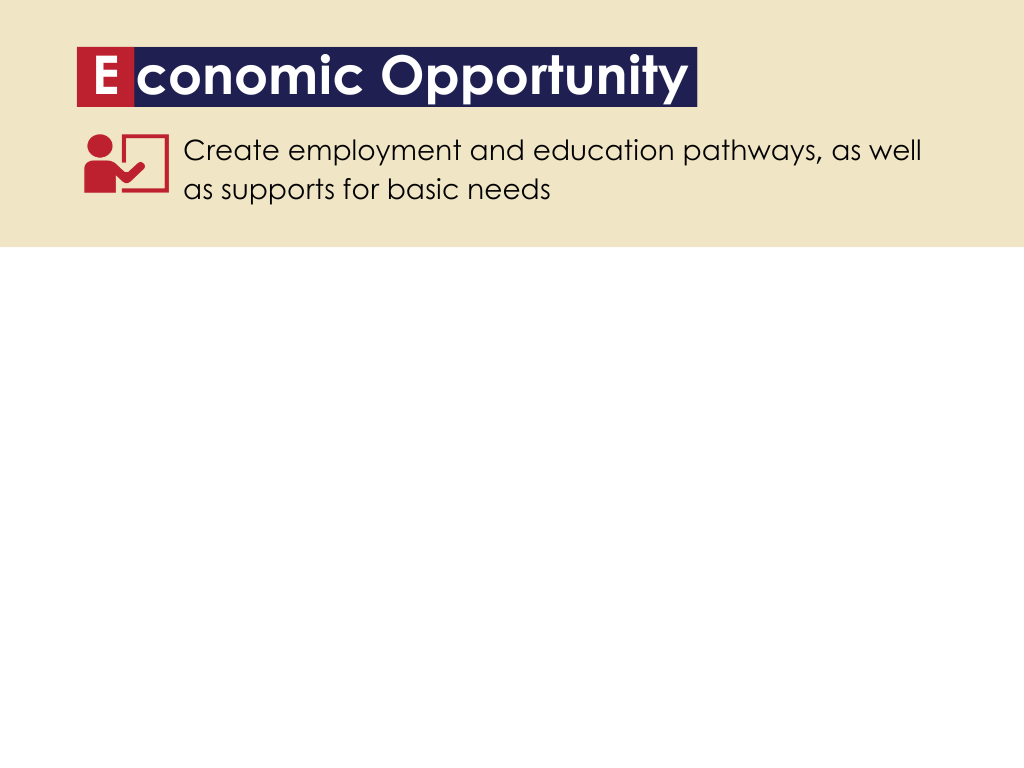 Develop specialized education and job training programs to serve formerly homeless persons, including those who are justice-involved
Work with local workforce development/investment boards and partner with community colleges
Continue and expand efforts to assist more qualifying aged, blind, and disabled persons to obtain SSI/SSP benefits
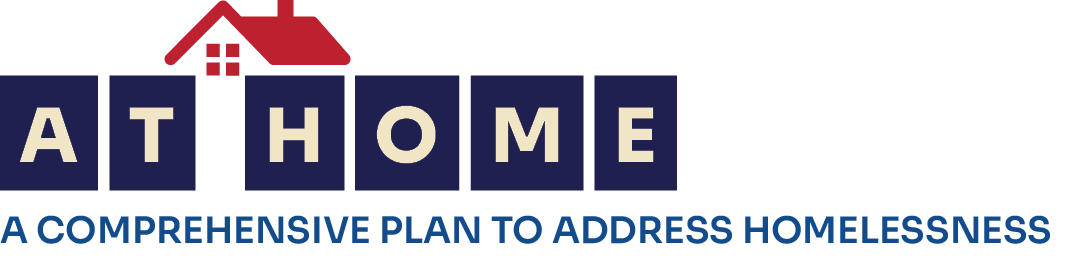 AB 129 – Homelessness Budget Trailer Bill
Signed by Governor on July 10, 2023
Establishes Round 5 of the Homeless Housing, Assistance and Prevention (HHAP) Grant Program to be funded at $1 billion in 2023-24. 
Does not include ongoing funding, but includes intent language to provide funding in 2024-25. 
Requires counties, big cities, and CoC’s to apply for HHAP as one region, and to coordinate on the development and submission of a regional homelessness action plan.
Must include identification of roles and responsibilities for all participating jurisdictions regarding outreach, siting and use of land, the development of shelters, interim, and permanent housing, and connection to services.
Counties, CoCs, and big cities within a region must sign an MOU. Small cities may sign and are encouraged to participate.
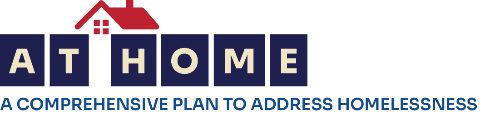 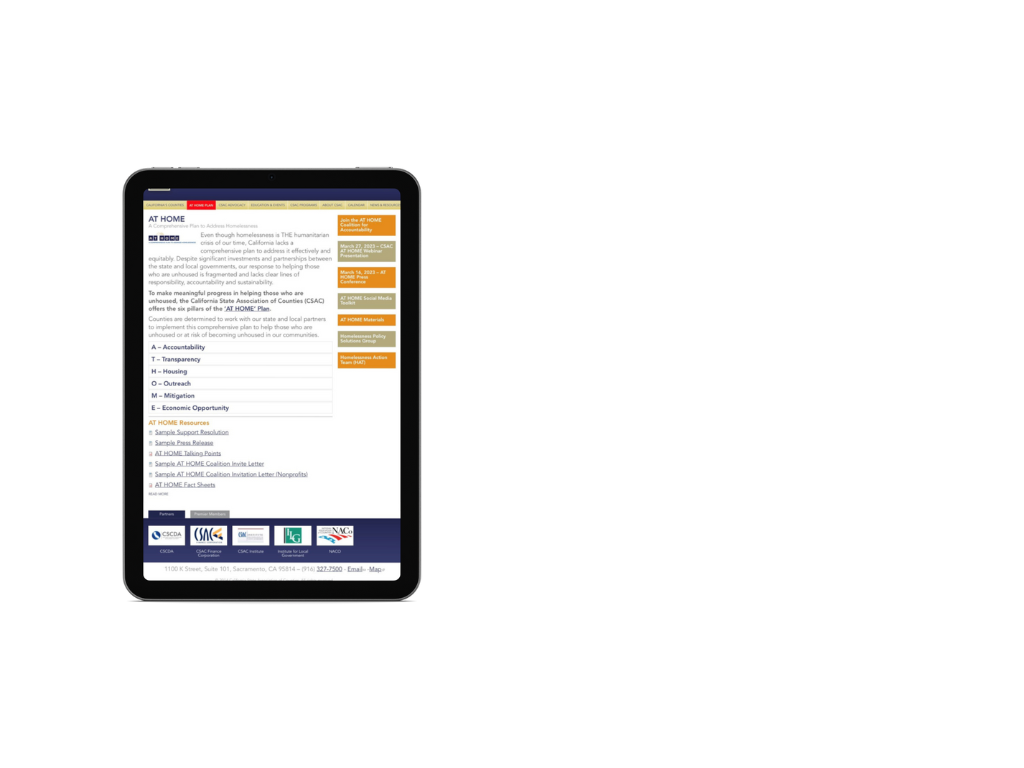 What’s Next?
Work with Governor, Legislature, Federal partners, cities, and stakeholders.

Never ever stop fighting for counties and communities!
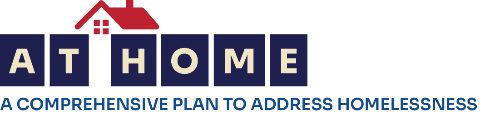 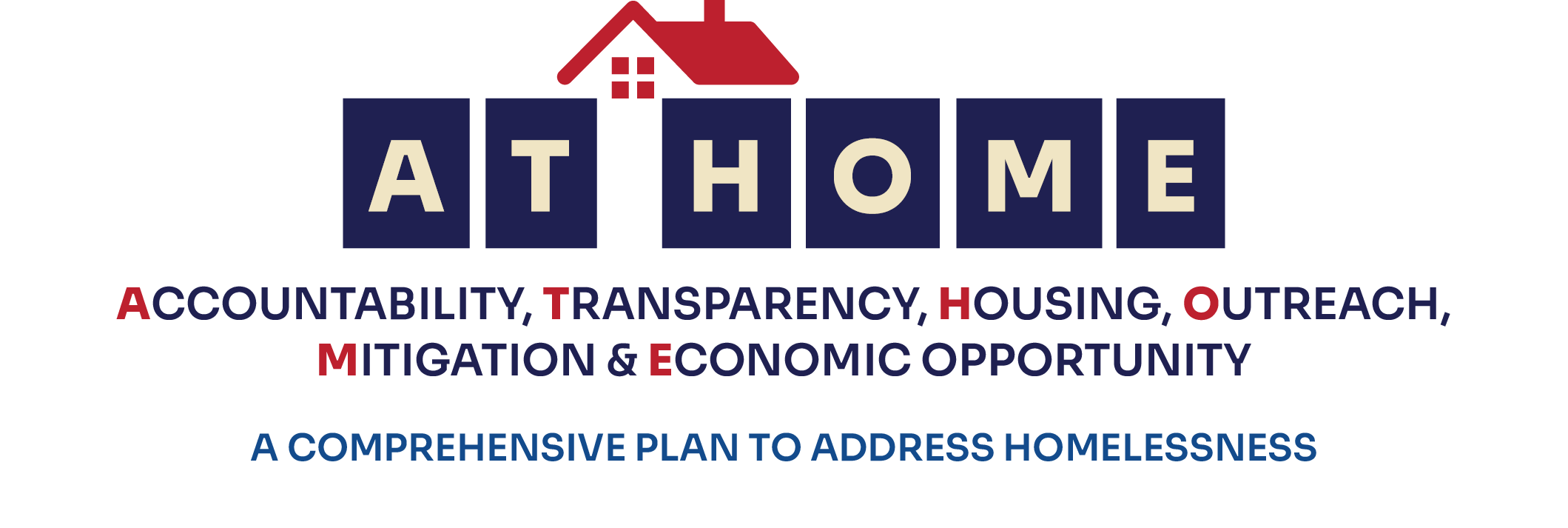 Thank you! Questions?
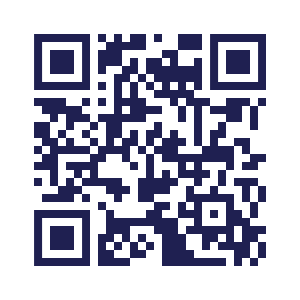 Scan the QR code to access ‘AT HOME’ resources.
CSAC Staff Contacts: 
Justin Garrett, Jgarrett@counties.org
Danielle Bradley, Dbradley@counties.org
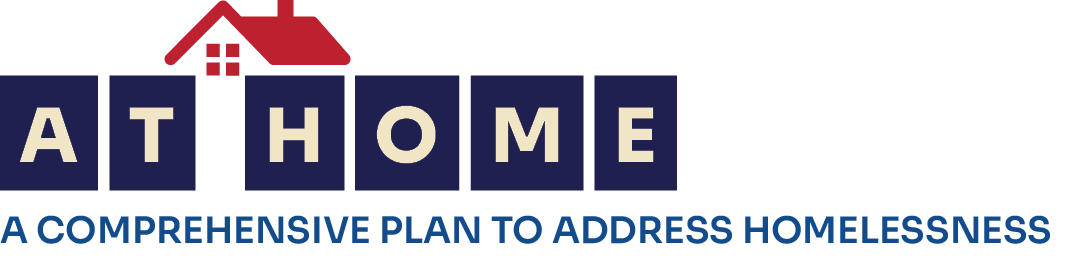